Weekly Meeting
15Sep2017

Forecast for an extreme SW event
2011 Joplin tornado (EF5)
Joplin, Missouri
Late afternoon of Sunday, May 22, 2011
158 people killed, 1150 others injured
$2.8 billion damage
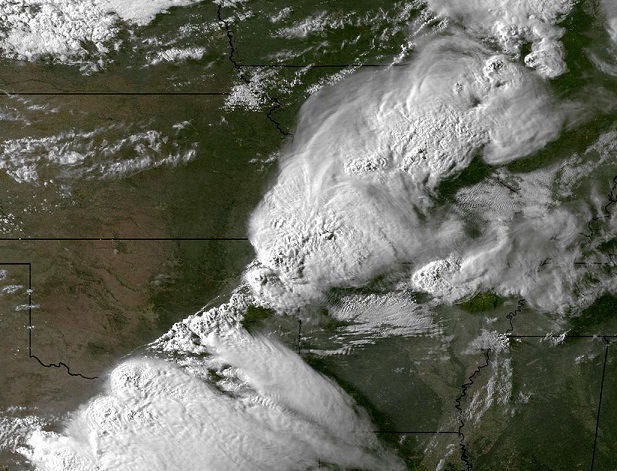 NOAA GOES
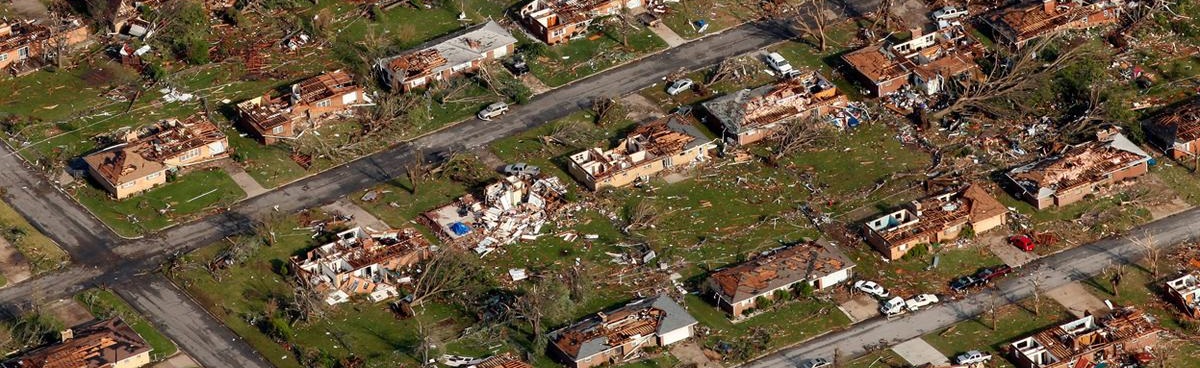 The costliest single tornado in US history
1
GEFS 16-day hindcasts: May 9, 13, 17, 21
May 2011
Su Mo Tu We Th Fr Sa
 1  2  3  4  5  6  7
 8  9 10 11 12 13 14
15 16 17 18 19 20 21
22 23 24 25 26 27 28
29 30 31
May 2011
Su Mo Tu We Th Fr Sa
 1  2  3  4  5  6  7
 8  9 10 11 12 13 14
15 16 17 18 19 20 21
22 23 24 25 26 27 28
29 30 31
Week 2
Week 2
May 2011
Su Mo Tu We Th Fr Sa
 1  2  3  4  5  6  7
 8  9 10 11 12 13 14
15 16 17 18 19 20 21
22 23 24 25 26 27 28
29 30 31
May 2011
Su Mo Tu We Th Fr Sa
 1  2  3  4  5  6  7
 8  9 10 11 12 13 14
15 16 17 18 19 20 21
22 23 24 25 26 27 28
29 30 31
Week 1
Week 1
2
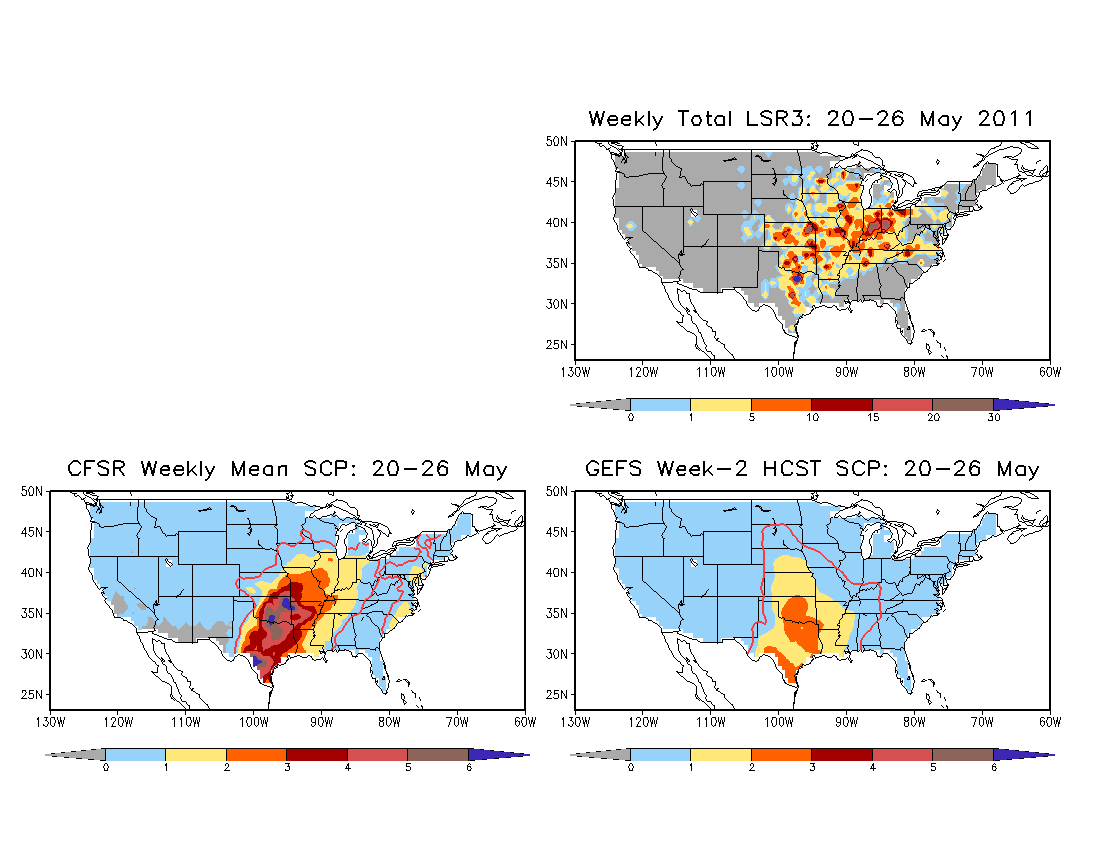 0.5o×0.5o
SPC LSR3: 22 May 2011
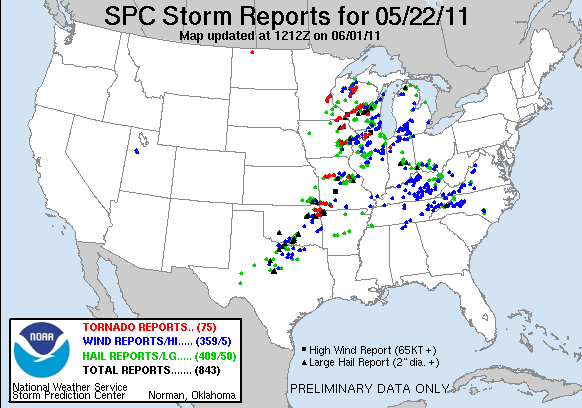 0.5
0.5
3
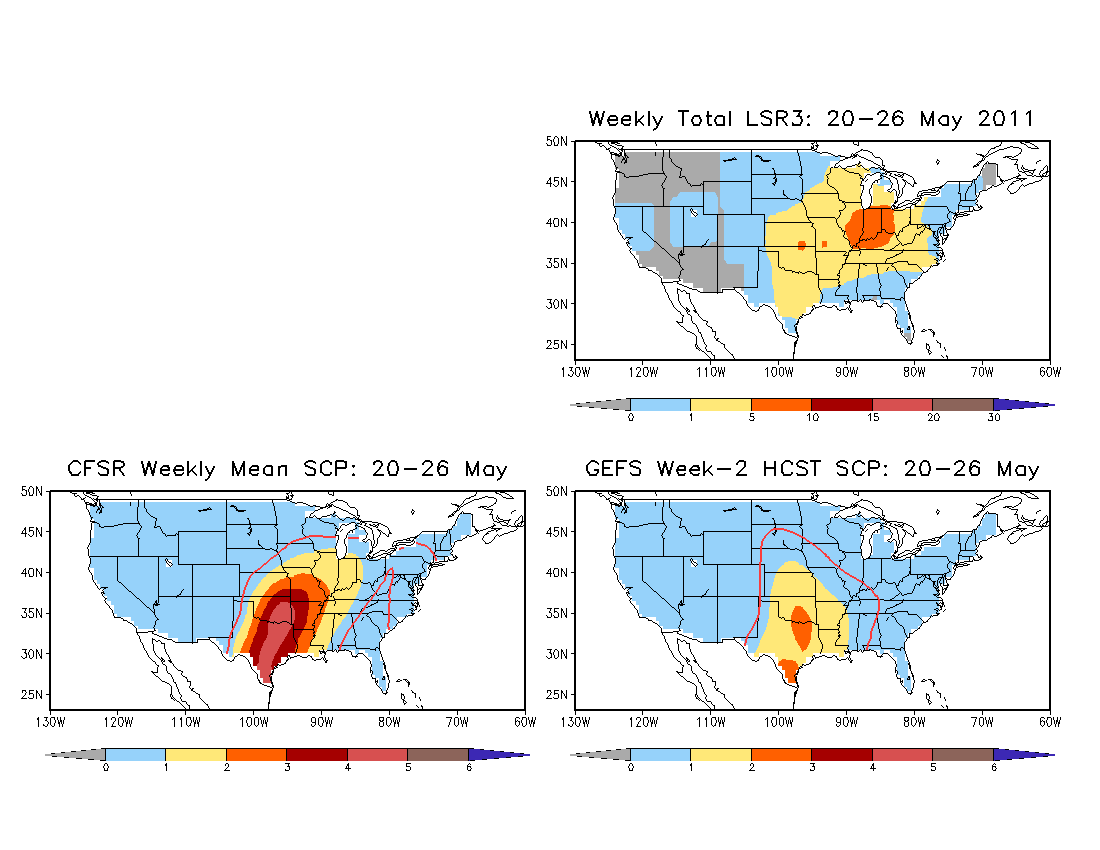 5o×5o
SPC LSR3: 22 May 2011
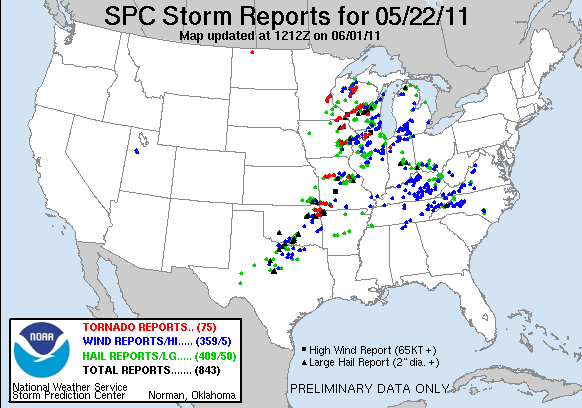 0.5
0.5
4
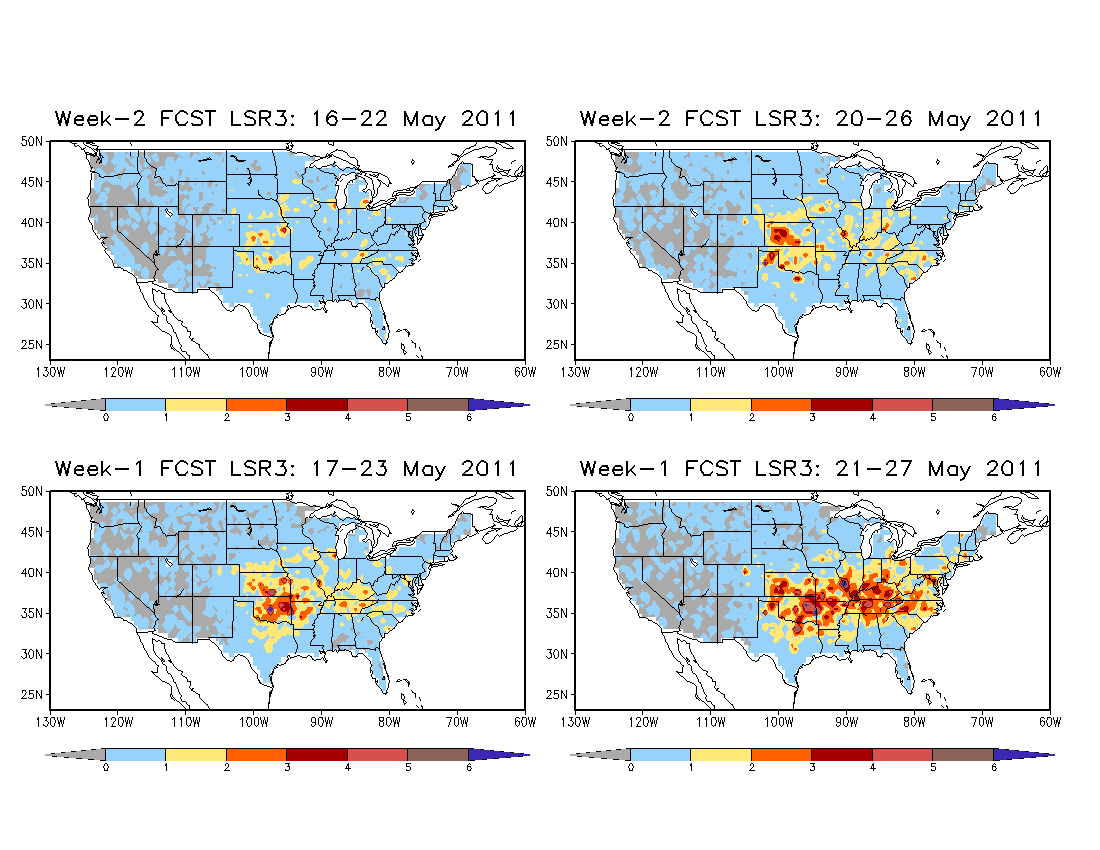 0.5o×0.5o
Hybrid Model Week 1 and 2 LSR3 Forecast
5
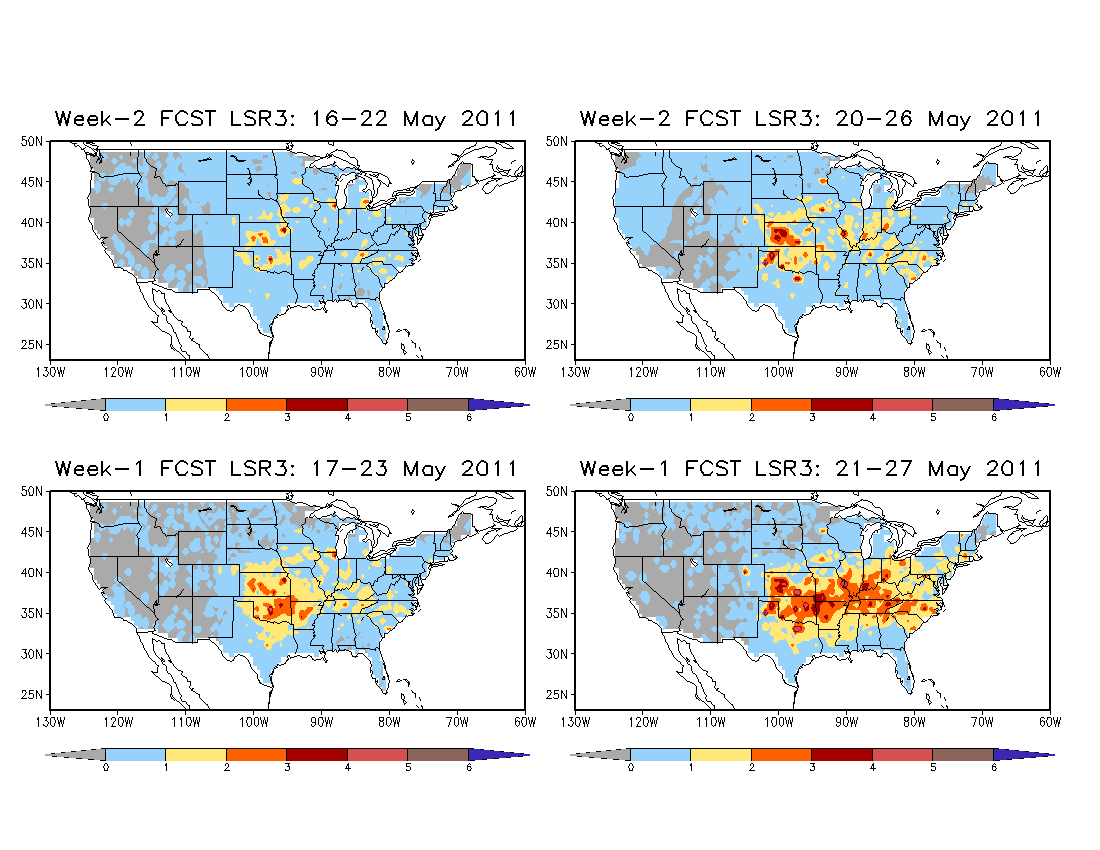 5o×5o
Hybrid Model Week 1 and 2 LSR3 Forecast
6